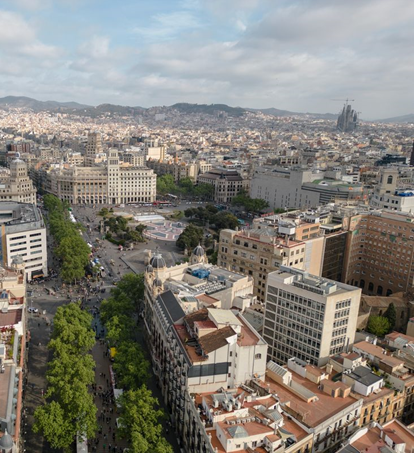 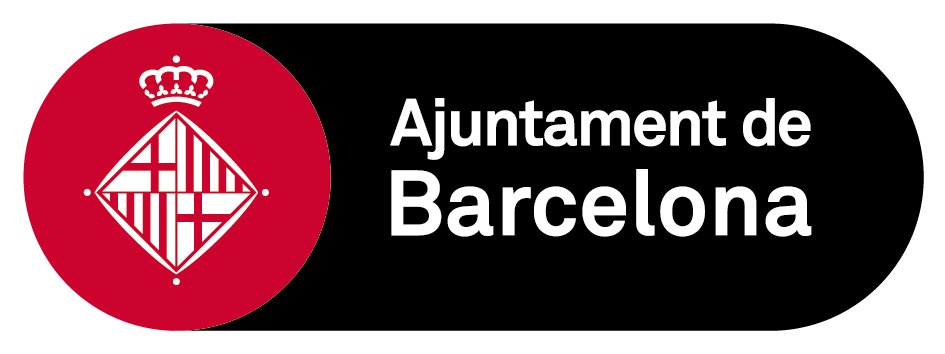 Liquidació del pressupost municipal de l’Ajuntament de Barcelona 2023
5 de març de 2024
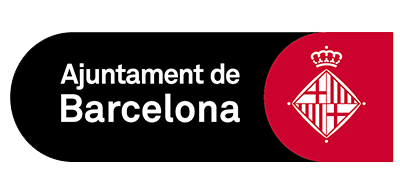 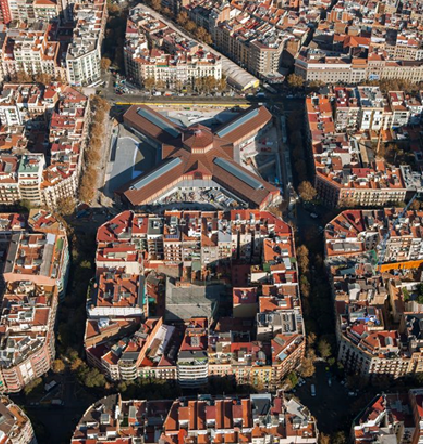 ÍNDEX
1
TANCAMENT DE L’EXERCICI
2
OBJECTIUS I RESULTATS
3
EVOLUCIÓ DE LA CAPACITAT/NECESSITAT DE FINANÇAMENT (CNF)
4
EVOLUCIÓ DE L’ENDEUTAMENT
5
RÀTINGS DE SOLVÈNCIA
6
PAGAMENT A PROVEÏDORS
7
EVOLUCIÓ DELS TANCAMENTS.  EXECUCIÓ
8
EXECUCIÓ DELS PRINCIPALS OPERADORS
2
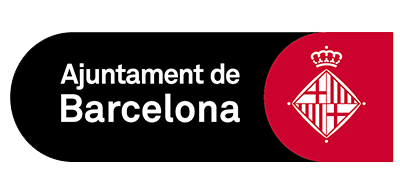 1      TANCAMENT DE L’EXERCICI
CALENDARI
Amb data 29 de febrer l’Alcalde va signar el decret de liquidació del pressupost de l’Ajuntament de Barcelona de l’exercici 2023.

El tancament i liquidació dels comptes de la resta de les entitats del grup s’efectuarà a finals d’abril i per tant no es podran presentar dades definitives sobre els seus comptes o sobre el consolidat del grup fins a aquesta data.
3
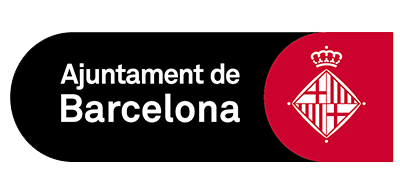 1      TANCAMENT DE L’EXERCICI
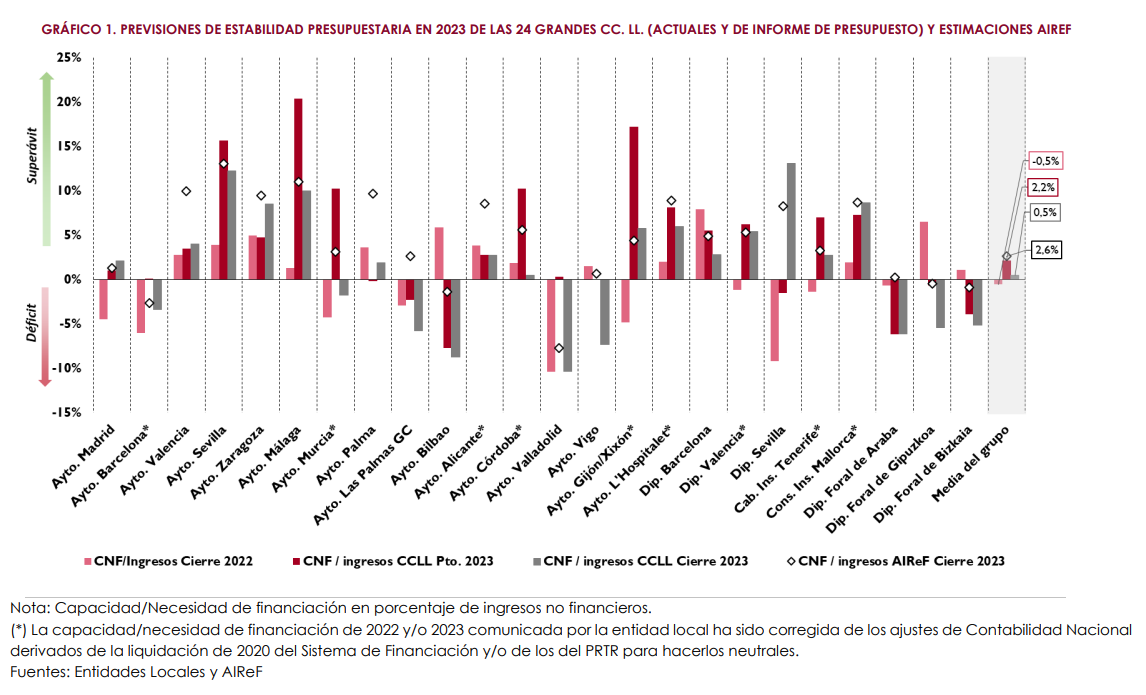 L’AIReF preveia al mes de juny que l’Ajuntament de Barcelona tancaria amb dèficit.
INFORME DE L’AIREF SOBRE AVALUACIÓ INDIVIDUAL DE LES CC.LL
4
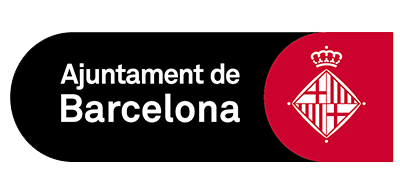 2      OBJECTIUS I RESULTATS
L’AJUNTAMENT DE BARCELONA TANCA EL 2023 AMB SUPERÀVIT
L’Ajuntament de Barcelona tanca l’exercici 2023 complint els principals objectius financers, mantenint un elevat nivell d’execució pressupostària i presenta superàvit per primer cop des de la pandèmia
CAPACITAT/NECESSITAT DE FINANÇAMENT
CNF ≥ 0
0 M€
51,2M€
>
ESTALVI BRUT /INGRESSOS CORRENTS
>15%
EB/IC entre 15% i 20%
>
16,2%
Fins el 35% dels ingressos corrents
>
30,7% dels ingressos corrents
30,9% dels ingressos corrents
ENDEUTAMENT
>
TERMINI DE PAGAMENT A PROVEÏDORS
>
>
21,7 dies
Màxim de 30 dies
-
5,7% dels ingressos corrents
>
>
-
ROMANENT DE TRESORERIA
5% dels ingressos corrents
Alt grau d’execució del pressupost 
(cap. 1 a 7)
>
GRAU D’EXECUCIÓ
>
-
92,2% (cap. 1 a 7)
5
LIQUIDACIÓ 2023
PREVISIÓ INICIAL
L’AJUNTAMENT ES FIXA
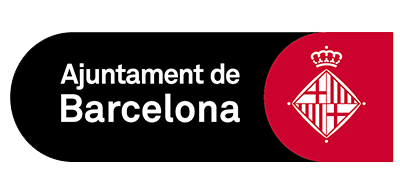 3      EVOLUCIÓ DE LA CAPACITAT/NECESSITAT DE FINANÇAMENT (CNF)
L’AJUNTAMENT DE BARCELONA DONA PER SUPERATS ELS EFECTES DEL COVID ALS SEUS COMPTES
Ajustat SEC
Imports en milions d’euros
6
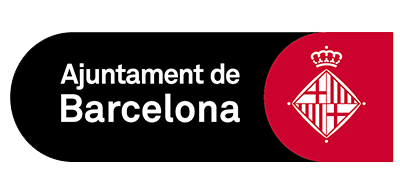 4      EVOLUCIÓ DE L’ENDEUTAMENT
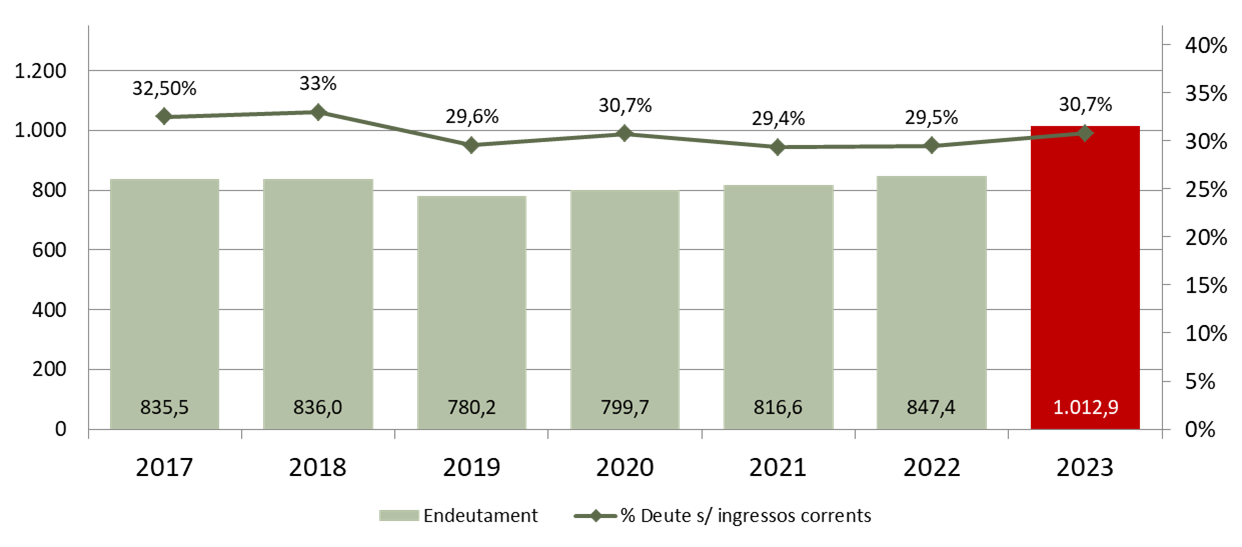 Ajustat SEC
Imports en milions d’euros
7
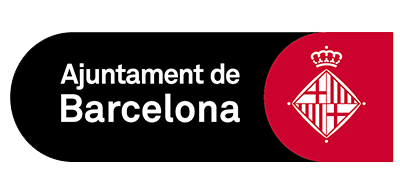 5      RÀTINGS DE SOLVÈNCIA
QUALIFICACIONS CREDITÍCIES DE LES PRINCIPALS AGÈNCIES DE RÀTING
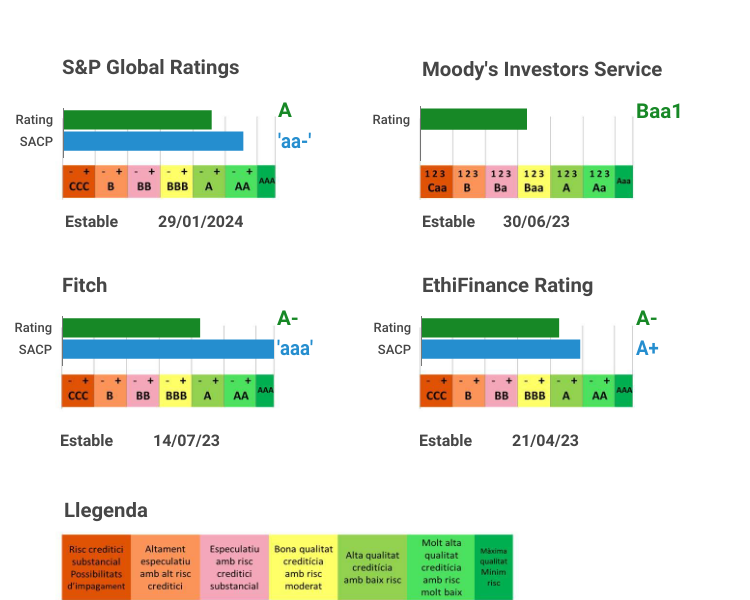 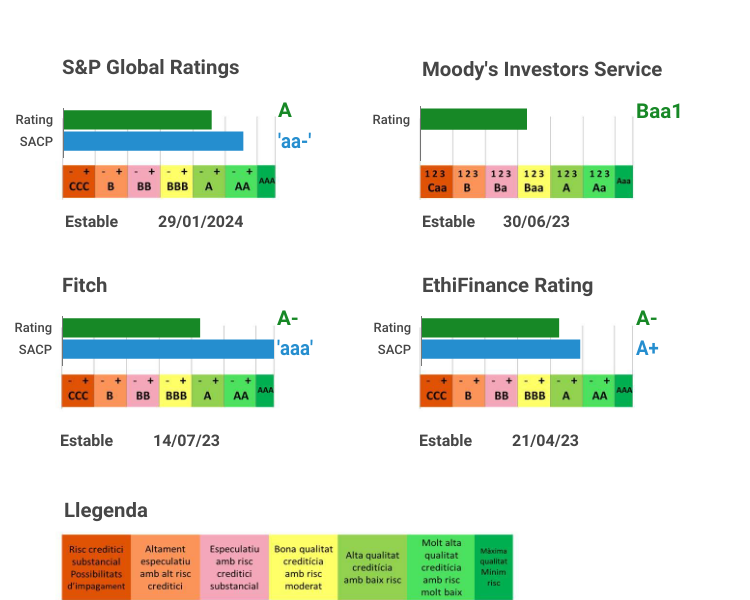 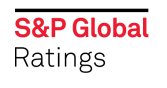 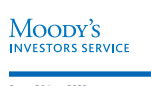 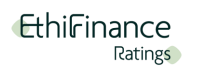 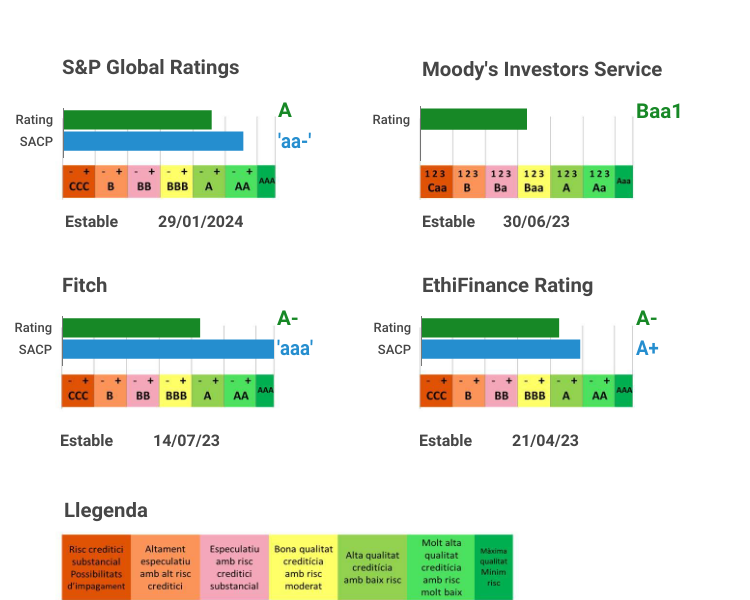 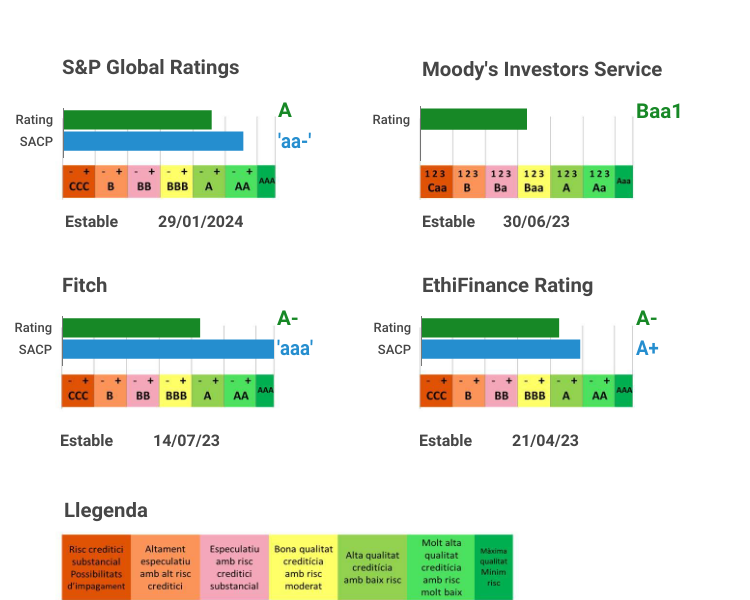 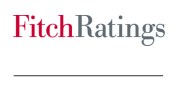 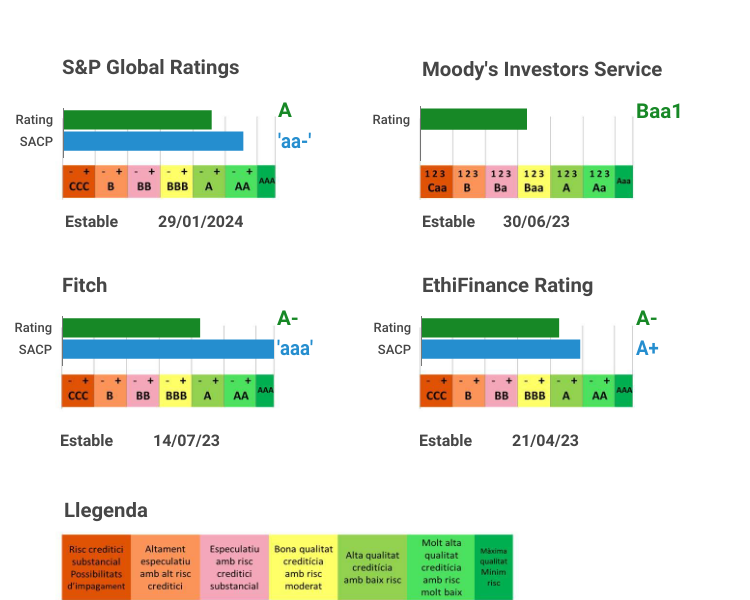 8
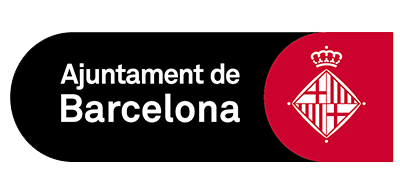 6      PAGAMENT A PROVEÏDORS
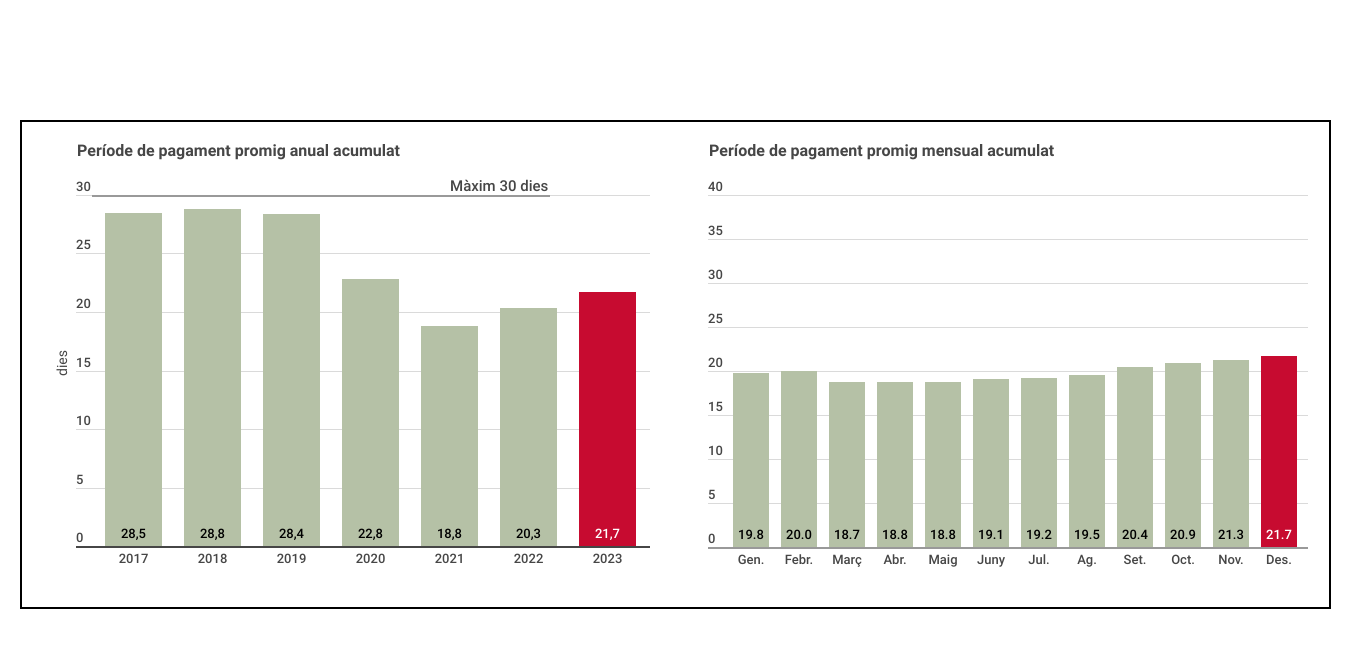 9
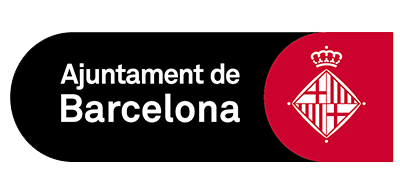 7      EVOLUCIÓ DELS TANCAMENTS.  EXECUCIÓ
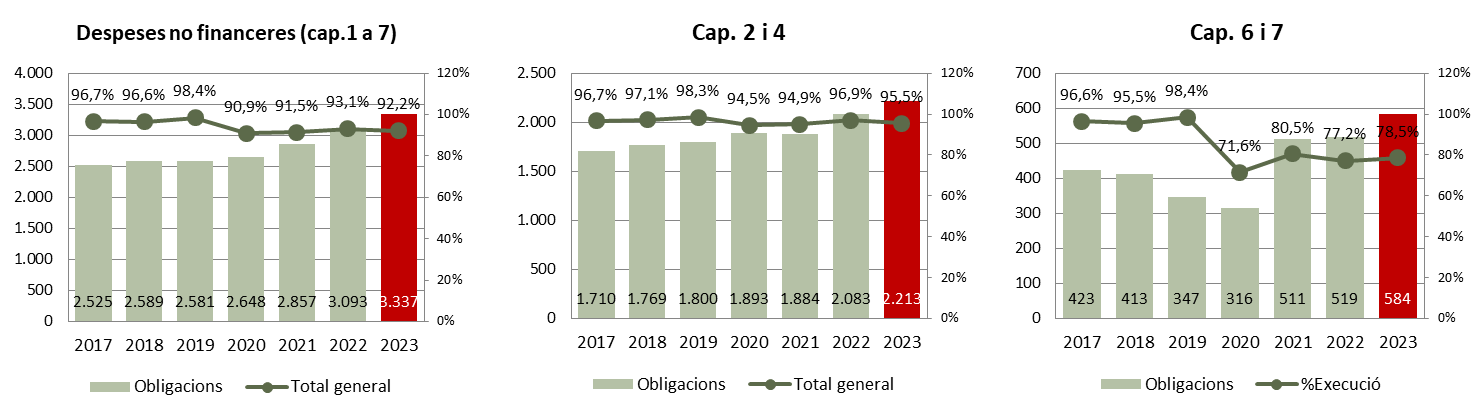 Record d’execució 2.213 milions d’€
Record d’execució 3.337 milions d’€
Record d’execució 
584 milions d’€
Comptabilitat Pressupostària
Imports en milions d’euros
10
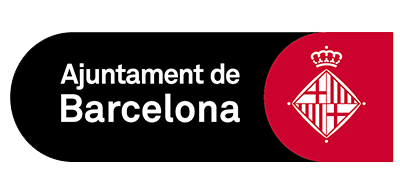 8      EXECUCIÓ DELS PRINCIPALS OPERADORS
11
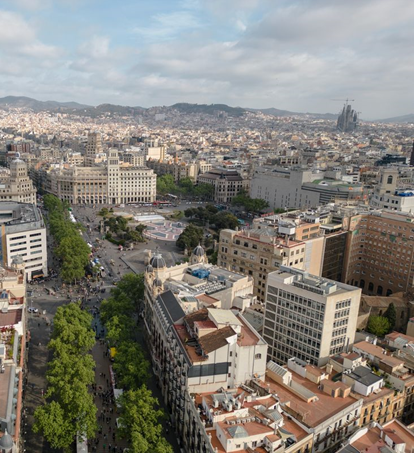 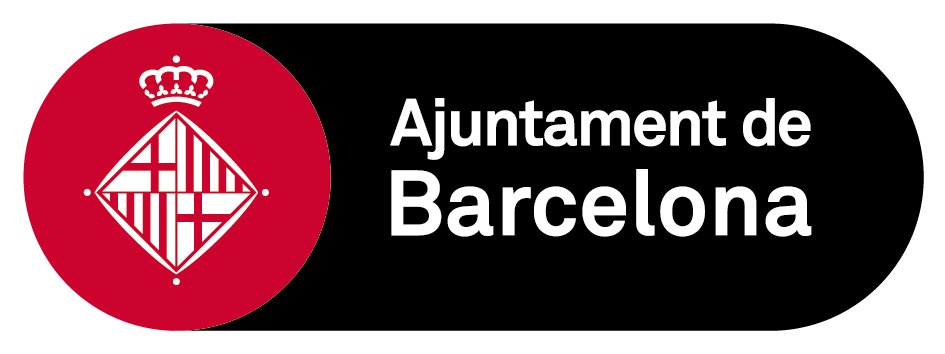 Liquidació del pressupost municipal de l’Ajuntament de Barcelona 2023
5 de març de 2024